OBRAZKOWY SŁOWNIK WYRAZÓW KTÓRE MOŻNA ZNALEŚĆ W KSIAŻCE O KOZIOŁKU MATOŁKU
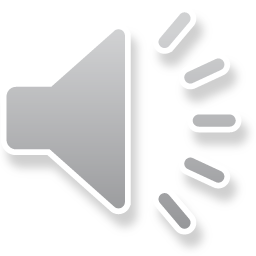 Przygotowany przez Dzieci i Ciocie z Miejskiego Przedszkola z Oddziałami Integracyjnymi nr 31 w Płocku
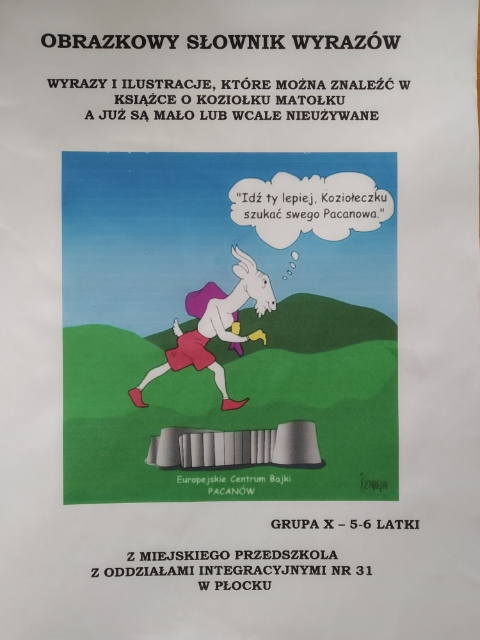 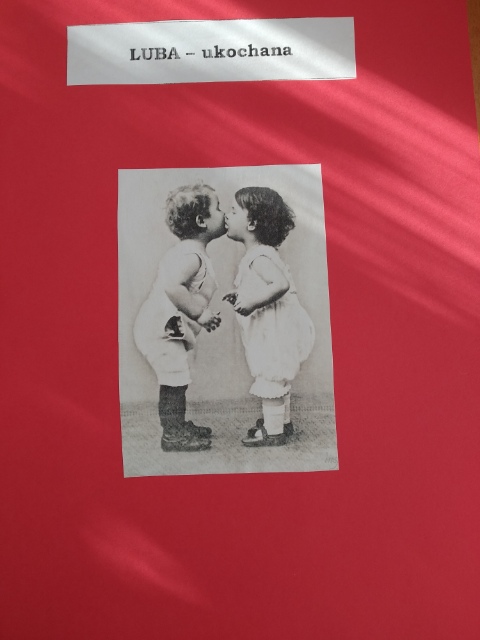 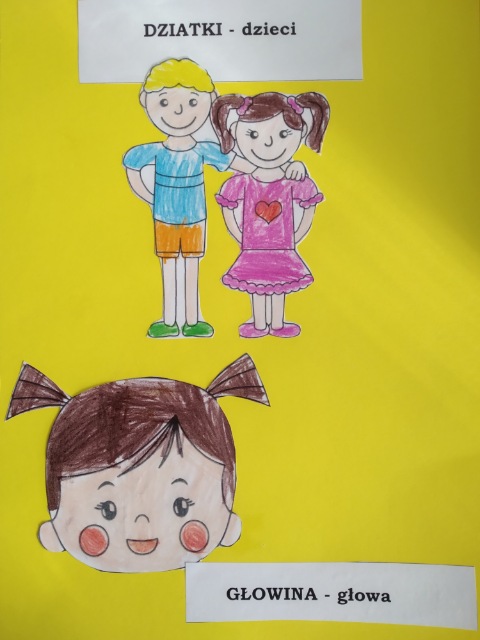 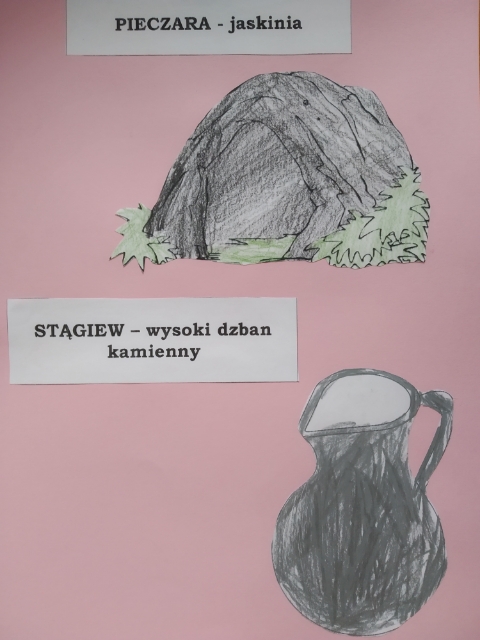 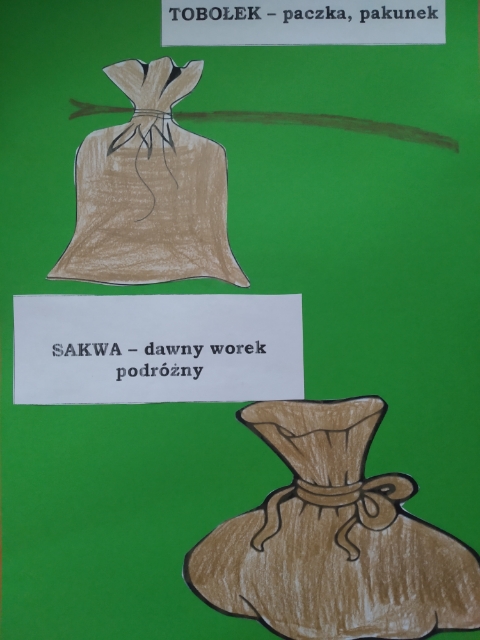 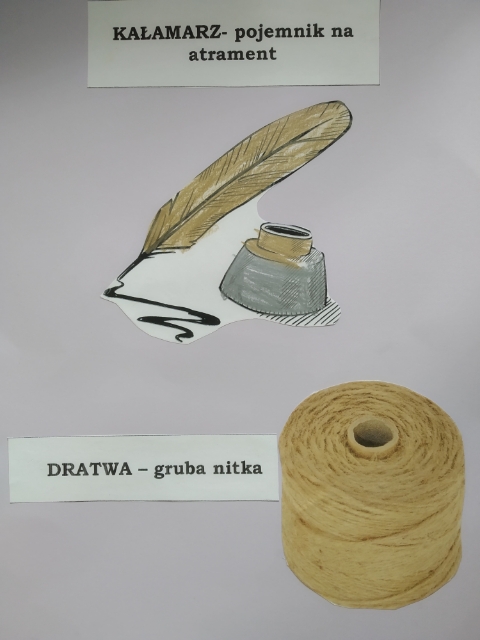 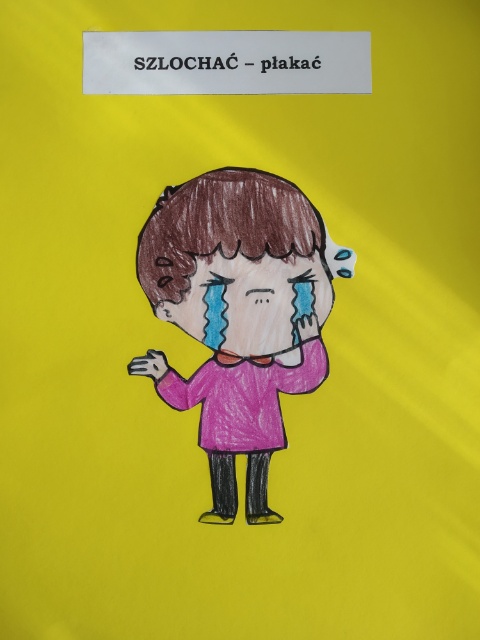 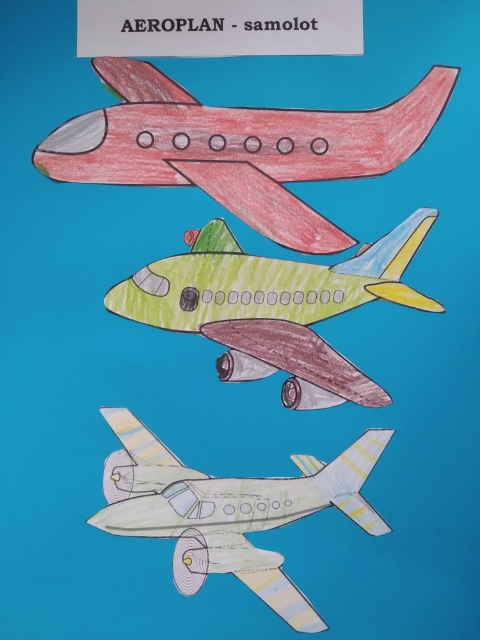 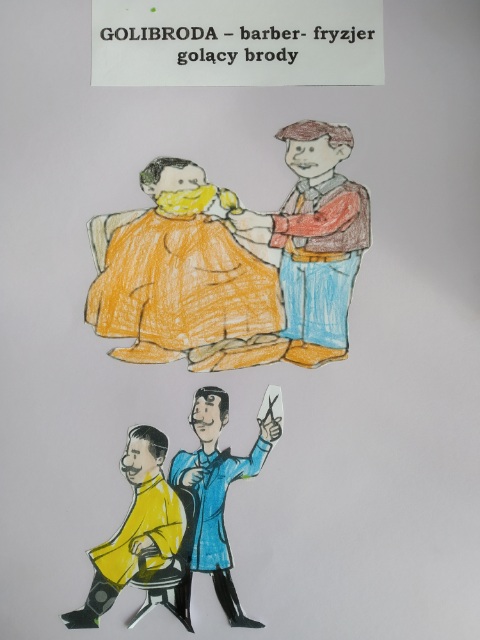 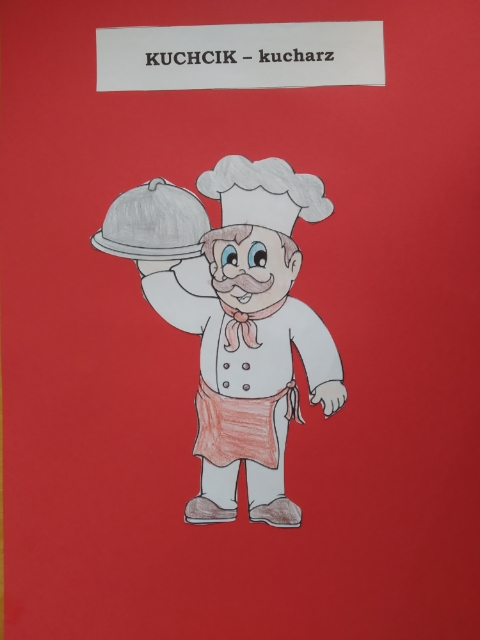 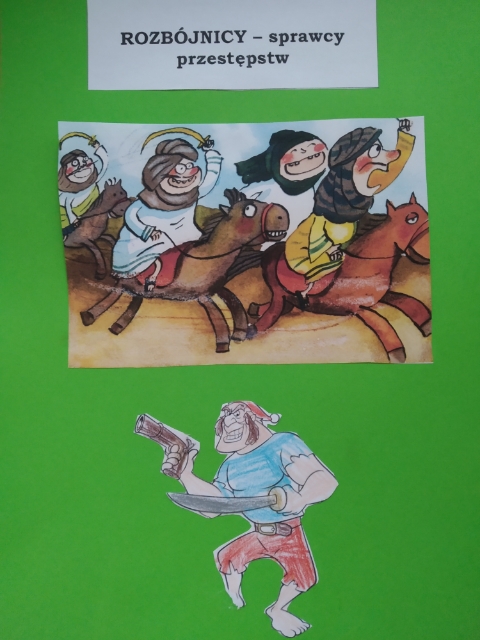 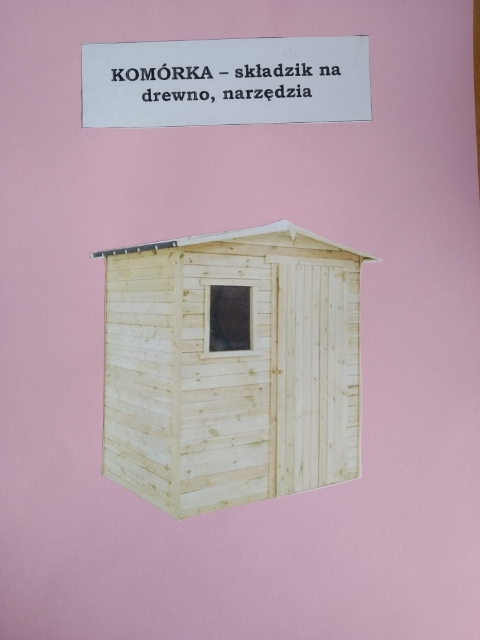 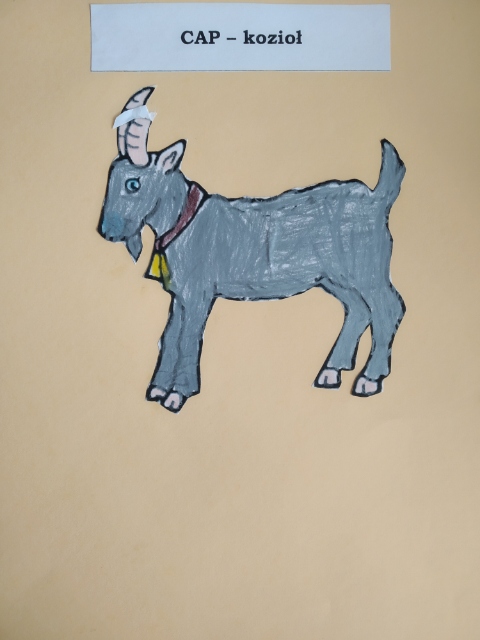 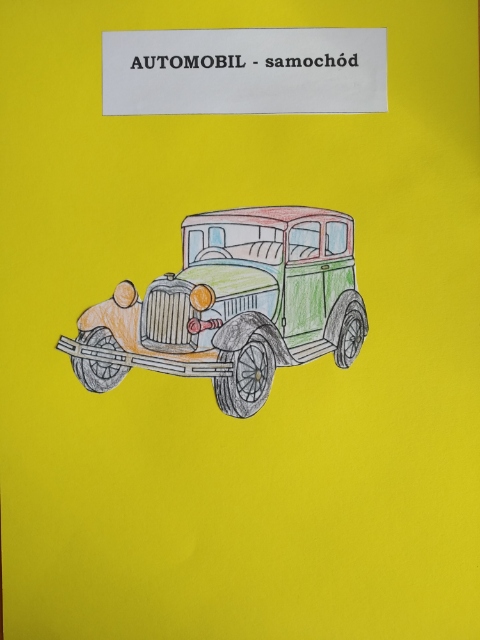 Dziękujemy za uwagę.Gorąco pozdrawiamy.Przygotowała: Sylwia Domańska